Знакомство с библиотекой СОПШДО № 17г. ПАВЛОДАР
Первое посещение библиотеки
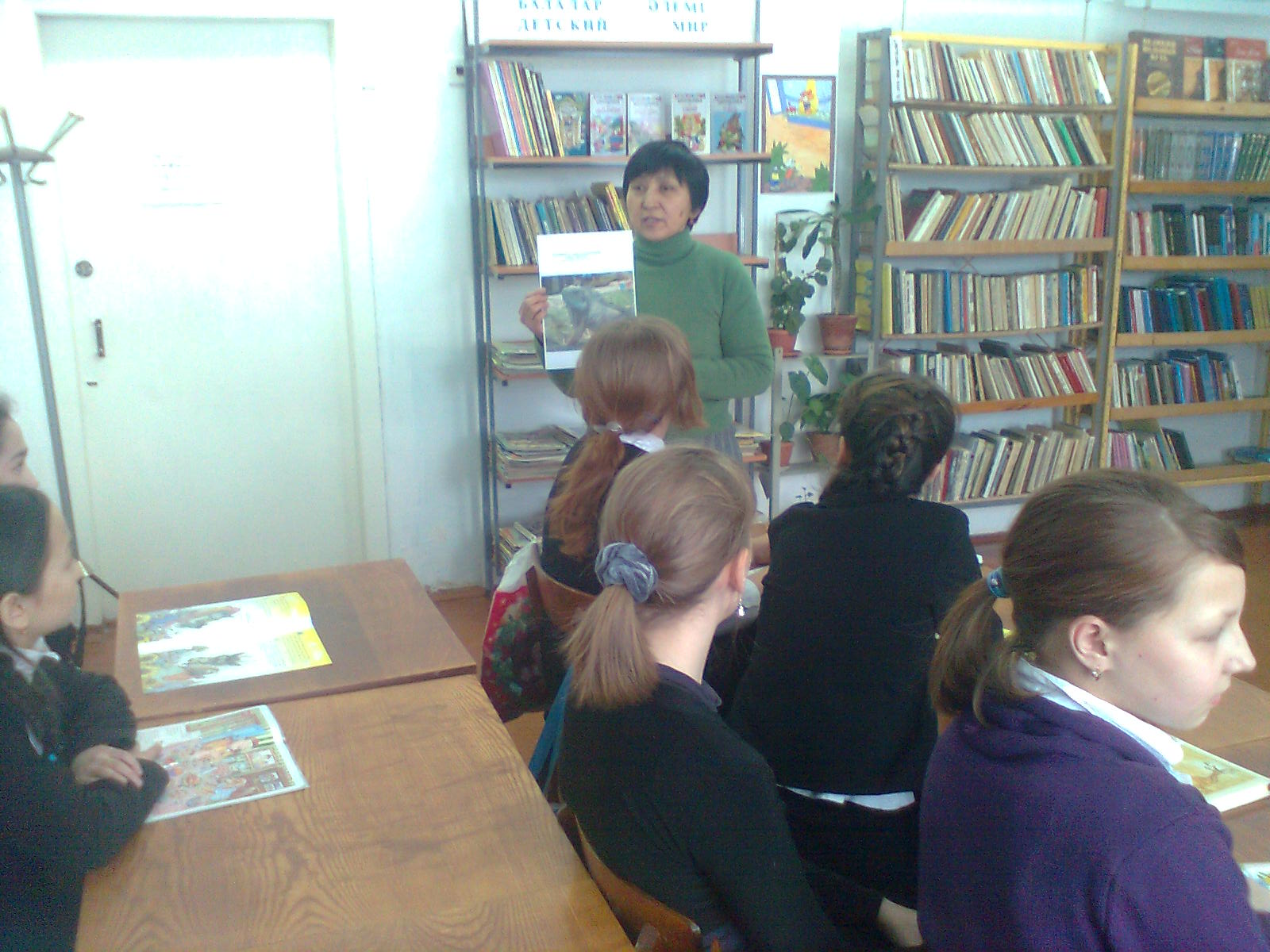 Что такое библиотека?
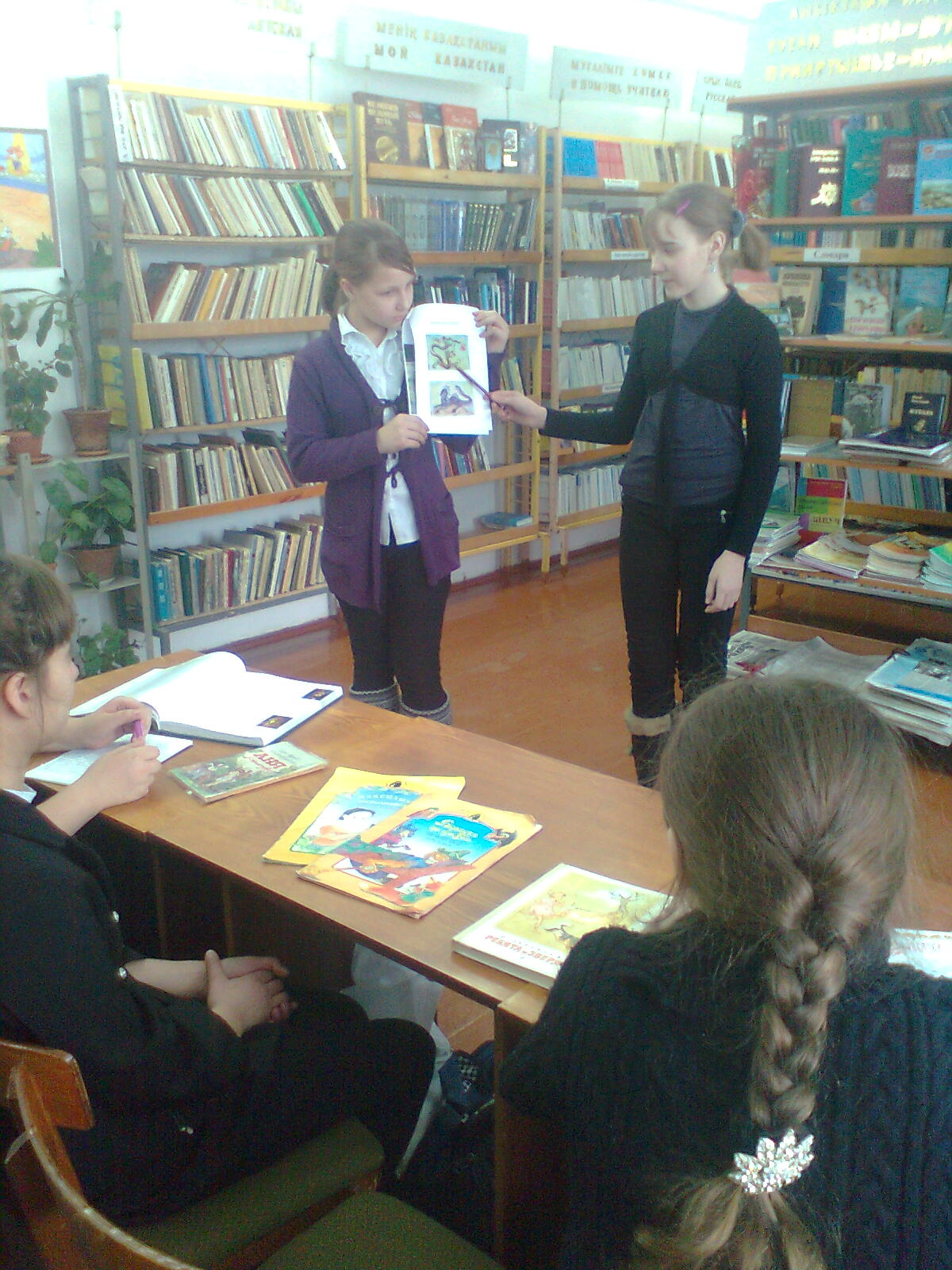 Библиотека
«Библио» - книга
«Тека» - хранилище
БИБЛИОТЕКА СОПШДО № 17
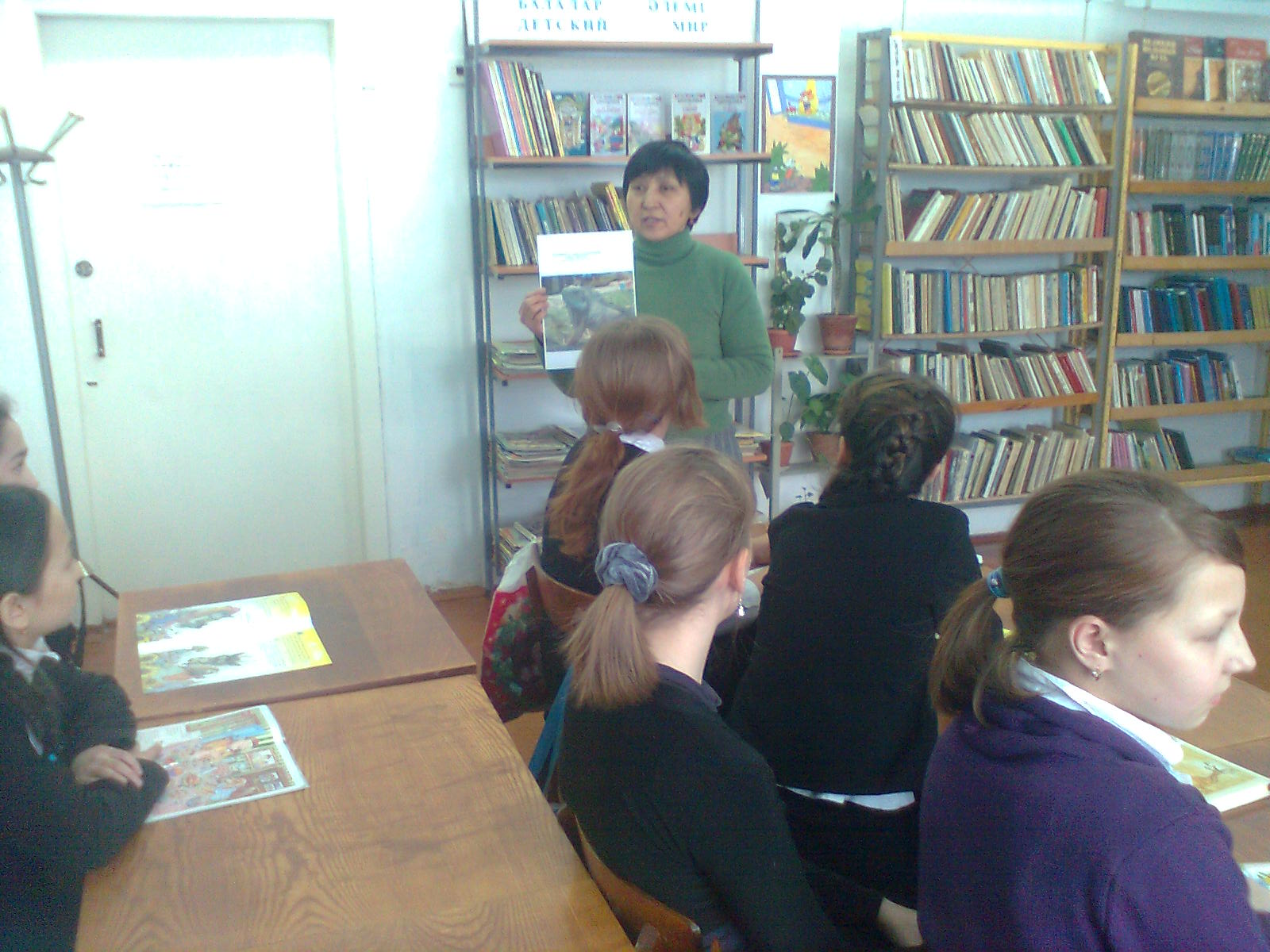 Абонемент
Читальный зал
Книгохранилище
Часы работы библиотеки СОПШДО № 17
Понедельник                     
Вторник
Среда
Четверг
Пятница 
Суббота  - с 09.00 до 13.00
с 09.00 до 17.00
АБОНЕМЕНТ -   выдача книг на дом
Сказки
Рассказы
Книги о животных
Стихи и другие детские книги
ЧИТАЛЬНЫЙ ЗАЛКниги и другие издания на дом не выдаются
Энциклопедии;
Словари;
Справочники;
Периодические издания: 
	- газеты  
	- журналы.
Книгохранилище
Многоэкземплярная литература
Учебники
Малоспрашиваемая литература
Периодические издания, имеющиеся в СОПШДО № 17
Газеты 
Дружные ребята
Ералаш
Журналы
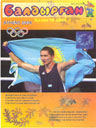 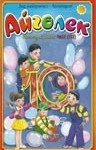 Балдырған
Весёлые картинки
Ай-бөбек 
Айгөлек
Непоседа
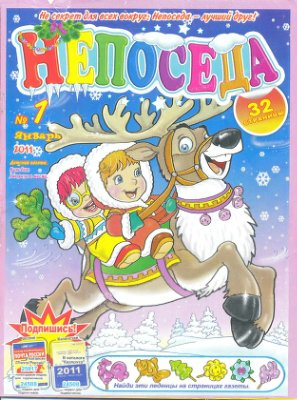 ПРАВИЛА ПОЛЬЗОВАНИЯбиблиотекой СОПШДО № 17
В библиотеке надо вести себя тихо, т.к. шум мешает другим читателям.
Книги надо возвращать вовремя, ведь их ждут другие читатели. В нашей библиотеке книгу можно взять на 
	10 дней.
С библиотечными книгами надо обращаться особенно бережно, чтобы их смогло прочесть как можно больше ребят.
Библиотечные книги нельзя терять, иначе в библиотеке не останется ни одной книги.
Книги в библиотеке (из фонда открытого доступа) надо ставить точно на то место, где вы их взяли. Иначе библиотекарь не сможет быстро найти эту книгу для другого читателя.
Правила пользования книгой
Нельзя книги перегибать.
Нельзя загибать книжные страницы.
Нельзя закладывать в книги карандаши и ручки, пользуйся при чтении закладкой.
Нельзя писать и рисовать в книгах.
Нельзя читать книги во время еды.